Alcoholics Anonymous
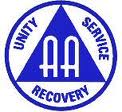 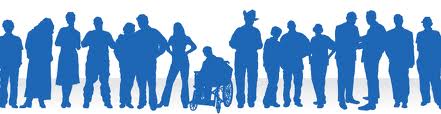 [Speaker Notes: Good morning. I am very pleased to be here and to be able to give you an insight into Alcoholics Anonymous. My name is Mike and I am a recovering alcoholic. May I request that you respect our respect our basic ethos of anonymity]
Alcoholism is recognised as a disease by the World Health Organization()
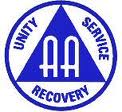 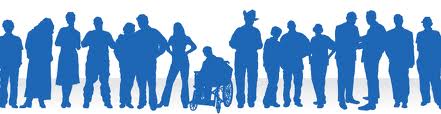 [Speaker Notes: Before I tell you a bit about AA, I think that it is worth recognising some facts and figures – all of which come from well founded research by outside agencies. On a personal level it does ME good to be reminded of these as it helps me to remember what I don’t want to go back to.]
It is a disease where those that have it will deny having it
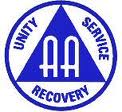 [Speaker Notes: Before I tell you a bit about AA, I think that it is worth recognising some facts and figures – all of which come from well founded research by outside agencies. On a personal level it does ME good to be reminded of these as it helps me to remember what I don’t want to go back to.]
Some Facts and Figures
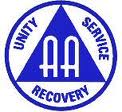 [Speaker Notes: Before I tell you a bit about AA, I think that it is worth recognising some facts and figures – all of which come from well founded research by outside agencies. On a personal level it does ME good to be reminded of these as it helps me to remember what I don’t want to go back to.]
Facts and Figures
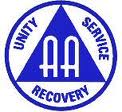 Between 15% and 20 % of UK adult working age population drink to dangerous levels
Costs UK economy £17bn to £25bn per year!
Crime related cost £8bn to £13bn per year
1,600,000 adults (5%) are alcohol dependent!
Cost to NHS >£3bn per year!
[Speaker Notes: It is worth noting that a heavy drinker is not necessarily an alcoholic. There is a very fine line that has to be crossed. A heavy drinker can stop – an alcoholic cannot! For an alcoholic one drink is too many and 20 are not enough.
Personally I cost the NHS a lot of money prior to gaining sobriety – in and out of A & E with heart issues, TIA etc. Yes I have AF but that has only been successfully diagnosed, and treated, because I have stopped drinking.]
Who Does it Affect
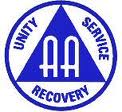 15% to 20% of UK adult working population drink to dangerous levels
Based on 24,000 employees equates to potentially > 3,000 in Notts PCT
Affects ALL levels of society
Many have well respected positions
Generally difficult to recognise until problems arise
< 1% are actually street drinkers
Affects families
Also known as a family illness
First signs may be family related problems
Who Does it Affect
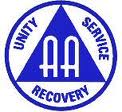 15% to 20% of UK adult working population drink to dangerous levels
Based on 24,000 employees equates to potentially > 3,000 in Notts PCT
It is estimated that 2.6 million children in the UK are living with parents who are drinking hazardously and 705,000 are living with dependent drinkers
More than 100 children contact ChildLine every week with worries about their parent's drinking
Alcohol-related domestic violence increases the risks to children; alcohol plays a part in 25-33% of known cases of child abuse
Parental alcohol misuse has been identified as a factor in over 50% of child protection cases
Who Does it Affect
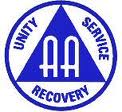 15% to 20% of UK adult working population drink to dangerous levels
Based on 24,000 employees equates to potentially > 3,000 in Notts PCT
Friends and family will often know there is a problem – long before the alcoholic admits to it

Alcohol dependency does NOT recognise social boundaries
So What is Alcoholics Anonymous
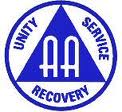 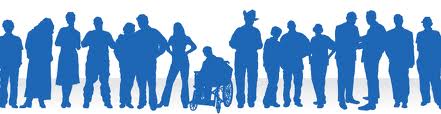 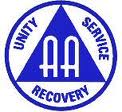 Alcoholics Anonymous IS:

a fellowship of men and women who share their experience, strength and hope with each other that they may solve their common problem and help others to recover from alcoholism.
[Speaker Notes: Our unity on this is part of our traditions and encompasses tradition one …….]
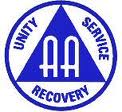 Alcoholics Anonymous is NOT

allied with any sect, denomination, politics, organization or institution; does not wish to engage  in any controversy, neither endorses nor opposes    any causes.
[Speaker Notes: Our unity on this is part of our traditions and encompasses tradition one …….]
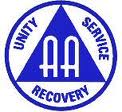 Alcoholics Anonymous is NOT

We are not a religious organisation – we are represented in most countries and it would be impossible.
[Speaker Notes: Our unity on this is part of our traditions and encompasses tradition one …….]
The only requirement for membership is the DESIRE to stop drinking
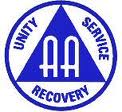 [Speaker Notes: DESIRE is the key word. You have to do it for yourself – not for your children or family etc. If not for yourself then it doesn’t work]
We are self supporting through our own contributions
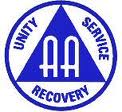 [Speaker Notes: We do not accept outside financial help and neither lend our name to, or endorse, outside interests. We are not a business, do not endorse anything, and are not allied to any medical, political or religious institutions]
Alcoholics Anonymous
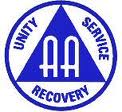 Founded in 1935 by Bill W and Dr Bob – both regarded as hopeless alcoholics
106,000 AA groups in 180 countries
4,500 groups in Great Britain
>100 Groups covering Notts, Leicester and Derby
All Groups meet weekly
Lots of meetings - lots of chances
Few meetings - few chances
No meetings – NO CHANCE
[Speaker Notes: The same programme founded by Bill W and Dr Bob is used today – and successfully. Many have tried to change it but without success]
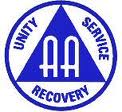 Dr Bob and Bill W
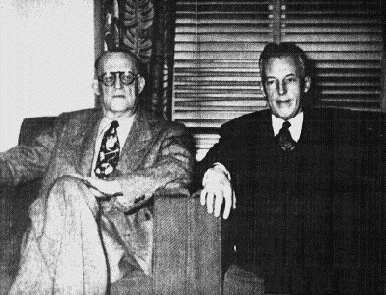 How AA Works
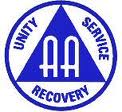 Stay sober and help other alcoholics achieve sobriety by sharing our experience strength and hope
Empathy NOT sympathy
We work a 12 step programme (spiritual NOT religious)
Supported by a sponsor (a fellow alcoholic)
[Speaker Notes: Our primary purpose is to stay sober, to help other alcoholics achieve sobriety and to carry the message to the still sick and suffering alcoholic. Many have similar experiences and can help other alcoholics by sharing how they dealt with an issue- I heard my own story at a meeting in Dublin! Sympathy is a great enabler – a good excuse for a drink
The 12 step programme requires total honesty and you are supported by a sponsor (mentor) who has worked the programme. It allows you to face your demons and work on correcting your faults. Only another alcoholic can understand your excuses. Step one helps us define ourselves as alcoholics “we admitted that we were powerless over alcohol.]
How AA Works
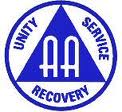 We admitted we were powerless over alcohol - that our lives had become unmanageable.
Came to believe that a Power greater than ourselves could restore us to sanity.
Made a decision to turn our will and our lives over to the care of God as we understood Him.
Made a searching and fearless moral inventory of ourselves.
Admitted to God, to ourselves and to another human being the exact nature of our wrongs.
Were entirely ready to have God remove all these defects of character.
Humbly asked Him to remove our shortcomings.
Made a list of all persons we had harmed, and became willing to make amends to them all.
Made direct amends to such people wherever possible, except when to do so would injure them or others.
Continued to take personal inventory and when we were wrong promptly admitted it.
Sought through prayer and meditation to improve our conscious contact with God as we understood Him, praying only for knowledge of His will for us and the power to carry that out.
Having had a spiritual awakening as the result of these steps, we tried to carry this message to alcoholics and to practice these principles in all our affairs.
[Speaker Notes: The simple version of the steps]
How AA Works
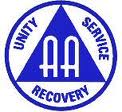 AA has volunteer members who work as service officers and co-operates  with:
General Public Information (media/transport etc.)
Young people (schools/universities etc.)
Health Service Providers
Prisons, Probation, Courts and Social Services
Armed Forces
Employers
[Speaker Notes: We can assist in all forms of alcohol awareness events, such as todays forum]
We give back freely what was freely given to us
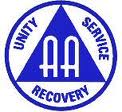 [Speaker Notes: This helps us to maintain our sobriety]
How People Come to AA
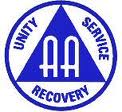 Through treatment centres
Via our Helpline or Website
Personal recommendation from other members
Via information from professionals
e.g. GP, counsellor
Having heard about us through media coverage
But we do NOT advertise
[Speaker Notes: I was fortunate in that I obtained a place in a treatment centre, paid for by Notts PCT before such funding was stopped. I desperately wanted to stop drinking but needed the treatment centre environment to help me. This also helped me to start addressing my demons. It has been shown that there is almost always an underlying cause for the addiction that the alcoholic needs to address. The support in such an environment helps kick start the process but AA follows the process through. The treatment centre helps give physical sobriety but the 12 step programme gives emotional sobriety.]
AA and the Armed Forces
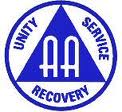 [Speaker Notes: This helps us to maintain our sobriety]
AA and the Armed Forces
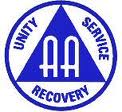 “12th” Steppers
A confidential list of recovering ex forces personnel
Will come and talk to the person asking for help (this can include a family member with problems with alcohol)
Introduce them to a meeting if they wish to go further
Absolutely confidential
The decision is theirs!
Raising awareness that help is out there
Talks/presentations
[Speaker Notes: I was fortunate in that I obtained a place in a treatment centre, paid for by Notts PCT before such funding was stopped. I desperately wanted to stop drinking but needed the treatment centre environment to help me. This also helped me to start addressing my demons. It has been shown that there is almost always an underlying cause for the addiction that the alcoholic needs to address. The support in such an environment helps kick start the process but AA follows the process through. The treatment centre helps give physical sobriety but the 12 step programme gives emotional sobriety.]
Contact Details
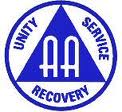 www.alcoholics-anonymous.org.uk
General Service Office – 01904 644026
National Helpline – 0800 9177650 (24/7 – 365)

Local website www.nld-aa.org.uk
Local Helpline – 0115 9417100 (08:00 to 23:59 24/7 – 365)
Thank youQuestions?
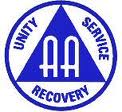 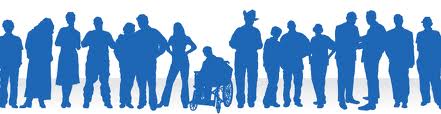